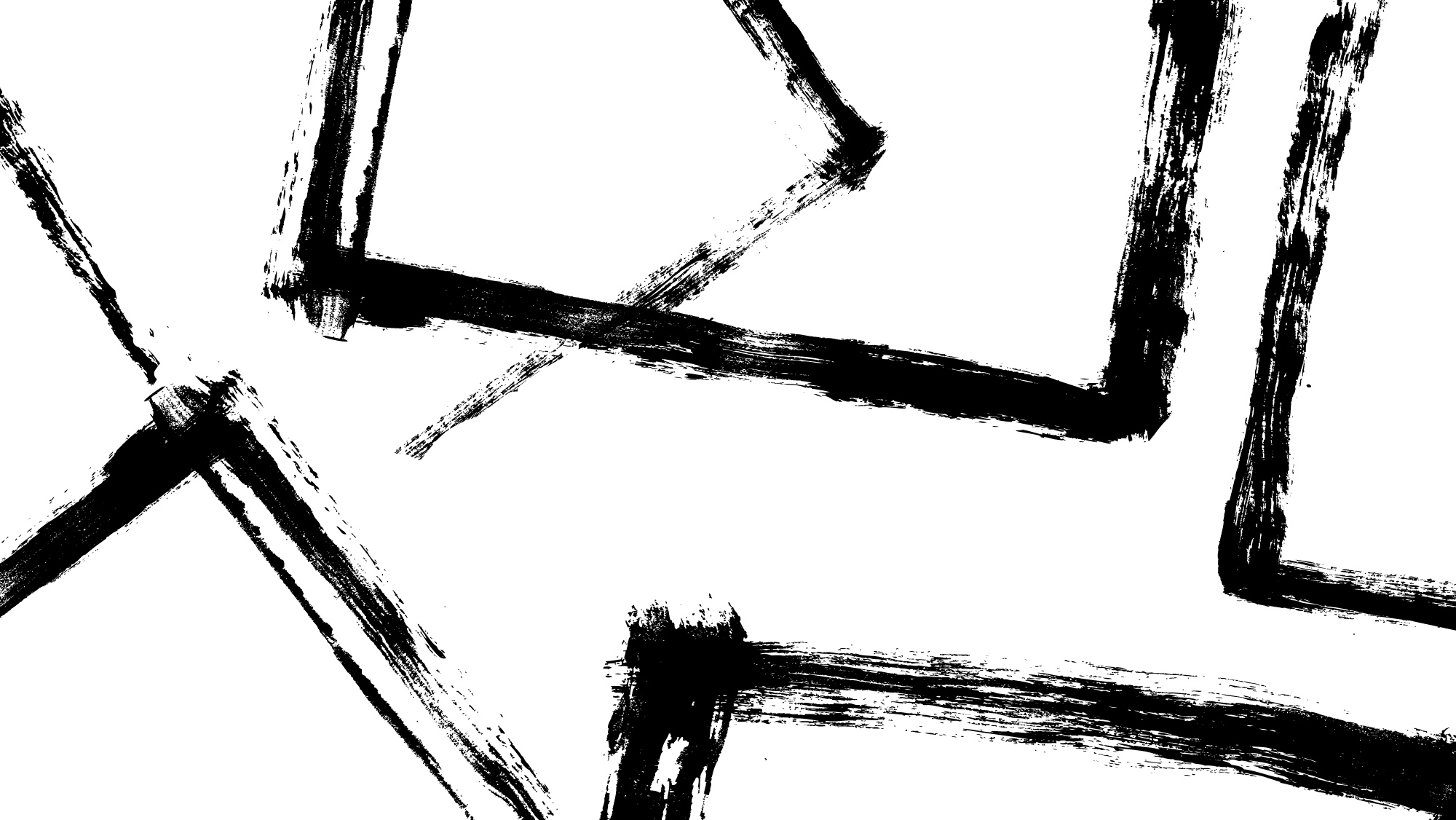 TERVETULOA!
Järjestörippikoulu Leppävaaran seurakunnassa
MITEN RIPARI ETENEE?
1. Ilmoittautuminen:
Järjestöön rippikoulua varten
Seurakuntaan ennakkojaksoa varten		
2. Seurakuntaan tutustuminen
	-> Minun seurakuntani –kortti
	-> Tilaisuudet, joista saa merkintöjä

3. Minun seurakuntani –kortin palauttaminen Leppävaaran seurakunnan työntekijälle
	-> Todistus seurakuntajakson suorittamisesta annetaan rippikoulusta vastaavalle työntekijälle

4. Rippikoululeiri ja konfirmaatio - Onnea!

5. Tervetuloa mukaan Leppävaaran seurakunnan nuortentoimintaan tai isoseksi
MISTÄ MERKINTÖJÄ KERÄTÄÄN?
2 Messua Leppävaaran seurakunnassa
Messu joka sunnuntai klo 11 Leppävaaran kirkossa, joka toinen sunnuntai Karakappelissa klo 15
Nuorten messu 5.5. Leppävaaran kirkossa
1 vapaavalintainen tilaisuus tai kirkollinen toimitus missä vain seurakunnassa (häät, hautajaiset, kaste, konfirmaatio, kauneimmat joululaulut, jumalanpalvelus…)
Riparilaisten päivä kirkonmäellä –tapahtuma: 9.3. klo klo 14.30-16 . Leppävaaran kirkossa
Siipi-ilta tai muu nuorten tapahtuma. Siipi on auki joka keskiviikko klo 18-20. Noin tunti pelailua/hengailua. 

Kun olet ollut  tilaisuudessa, pyydä siellä olevalta työntekijältä allekirjoitus ja nimenselvennys Minun seurakuntani –korttiin.
MUUTA TIETOA:
Löydät aina ajantasaisen tiedon nettisivuiltamme nuortensiipi.fi. Nettisivuilla on myös rippikouluvastaavien yhteystiedot
Nuortentoiminnasta tieto ig @nuortensiipi
Me emme osaa vastata leiriä tai konfirmaatiota koskeviin kysymyksiin
Todistuksia seurakuntajakson suorittamisesta kirjoitetaan toukokuun loppuun saakka. Huomioi tämä, kun suunnittelet tilaisuuksissa käymistä
Raamatun ja virsikirjan saat Päivä kirkonmäellä -tapahtumassa
Yhteystiedot:
Emilia Kallioniemi 
emilia.kallioniemi@evl.fi
0405632322